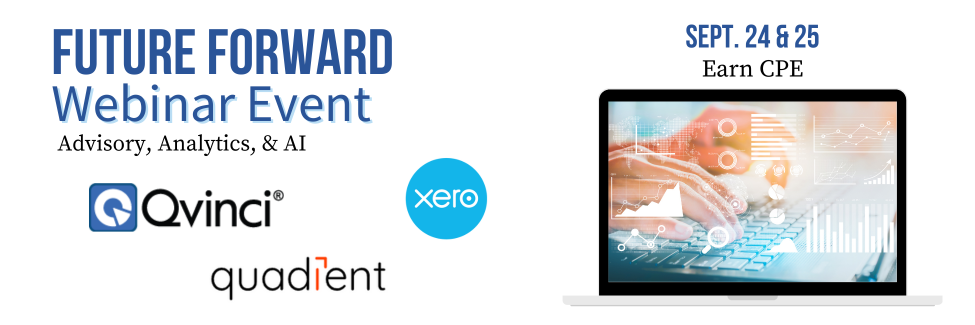 An AI Driven Tax Season
Christine Gervais
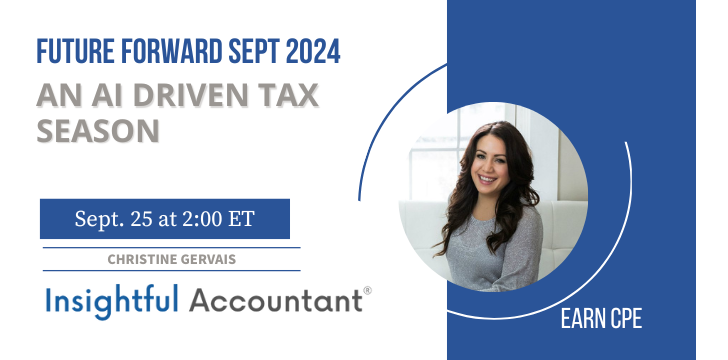 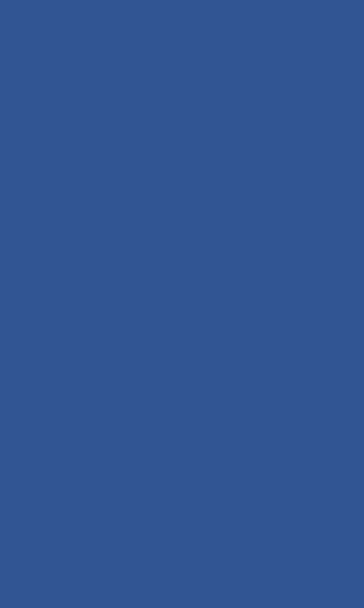 Agenda
Introduction: AI in Tax Practice 
 Identifying AI-Ready Areas in Your Practice 
 Implementing AI Responsibly and Securely 
 Practical Steps for AI Integration 
 Top AI Tools for Tax Efficiency 
 Future Trends 
 Q&A Session
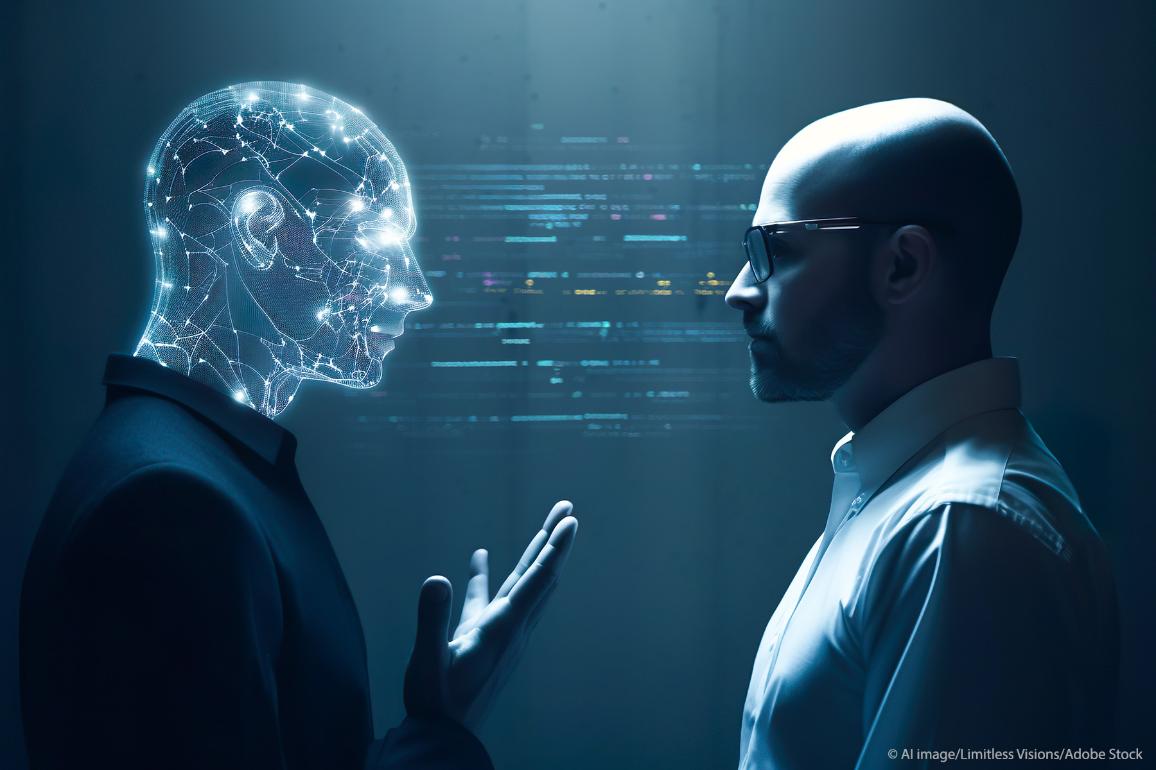 Future Forward 2024
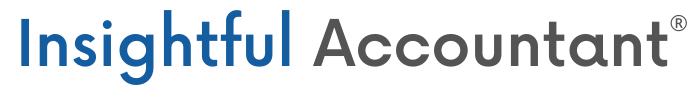 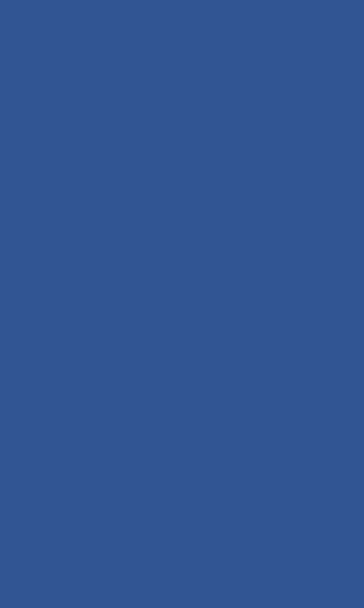 The Changing Landscape of Tax Preparation
Increasing complexity of tax regulations 
Growing client expectations for speed and accuracy
Rise of remote work and digital-first practices
Emergence of new technologies and data sources
Competitive pressures to improve efficiency and reduce costs
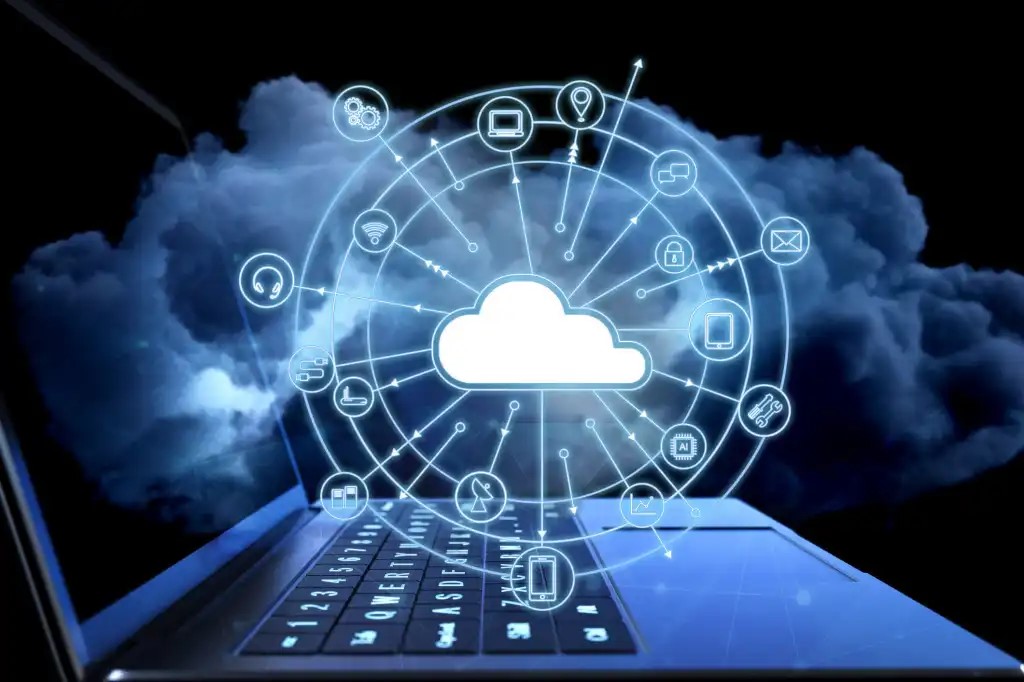 Future Forward 2024
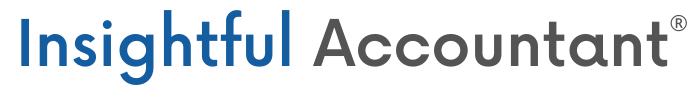 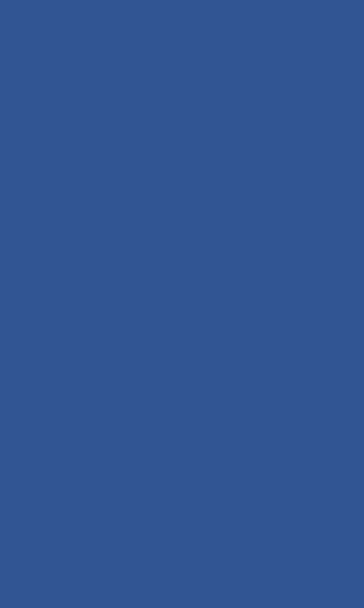 AI In Practice
AI drive data extraction 
Auto-mated error checking and anomaly detection in returns
Real-time calculation and estimate tools for client deliverables
Cloud-based systems for seamless remote teams
Virtual AI-assistant communication 
Process automation for routine tasks
Predictive analytics for better resource allocation and capacity planning
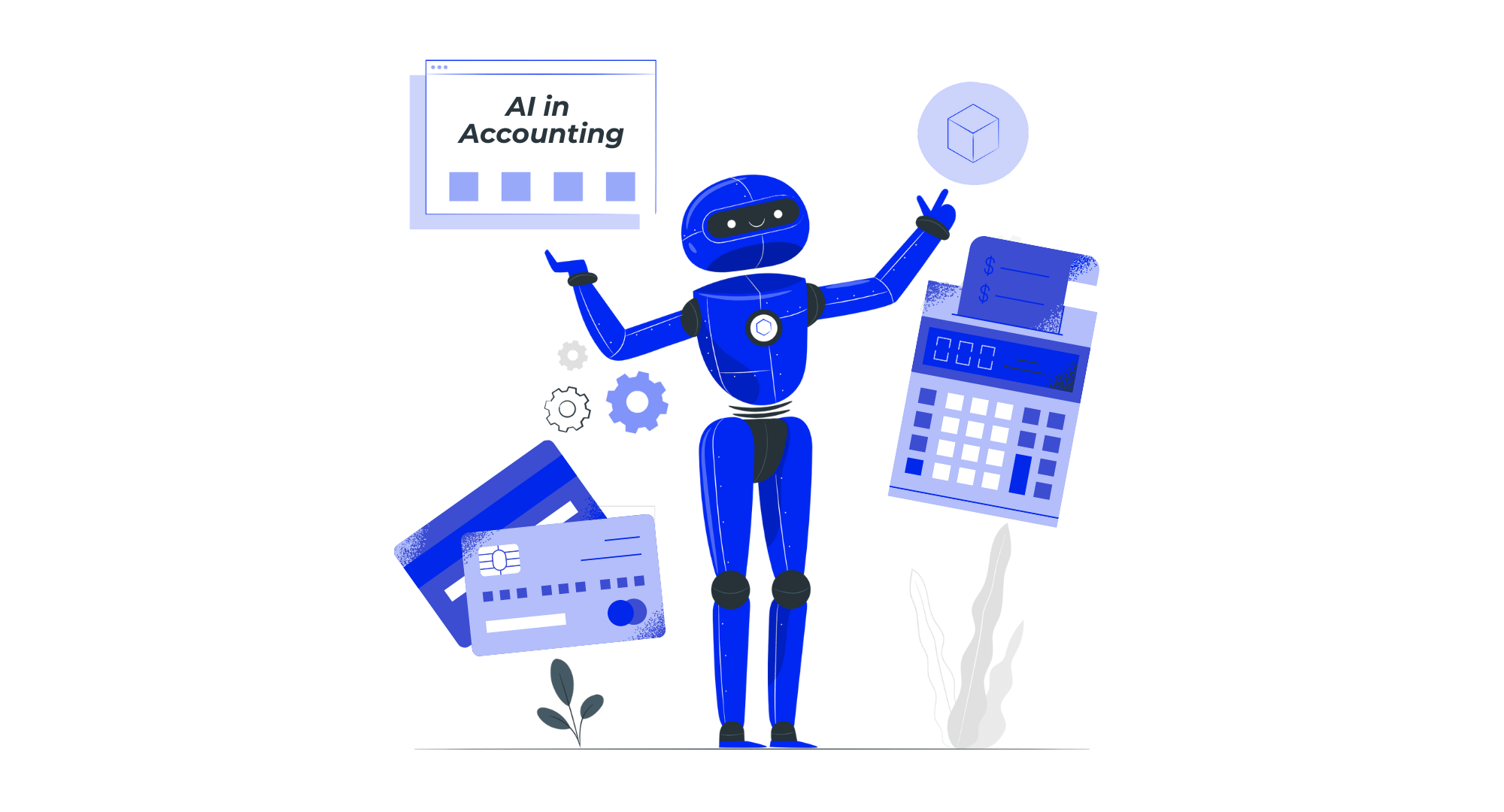 Future Forward 2024
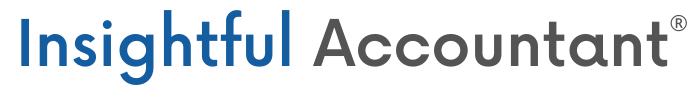 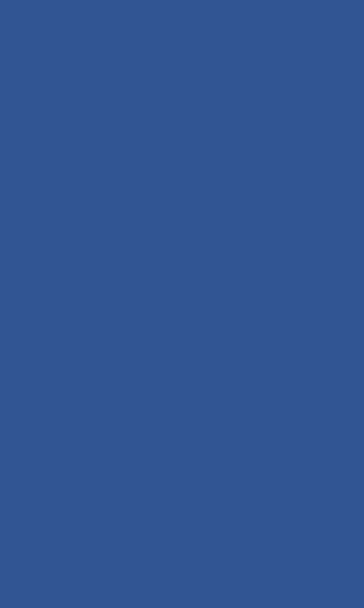 Identifying AI-Ready Areas in Your Practice
Data Entry and Document Processing
AI excels at extracting information from various document types (W-2s, 1099s, receipts)
Reduces manual data entry errors and saves significant time
Tax Research and Analysis
AI-powered tools can quickly search vast databases of tax codes, regulations, and case law
Provides more comprehensive and up-to-date research results
Client Communication and Support
AI chatbots can handle routine client queries 24/7
Automated appointment scheduling and reminder systems
Future Forward 2024
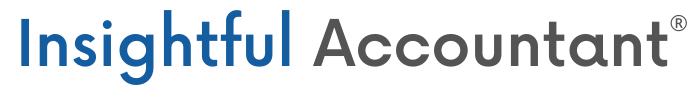 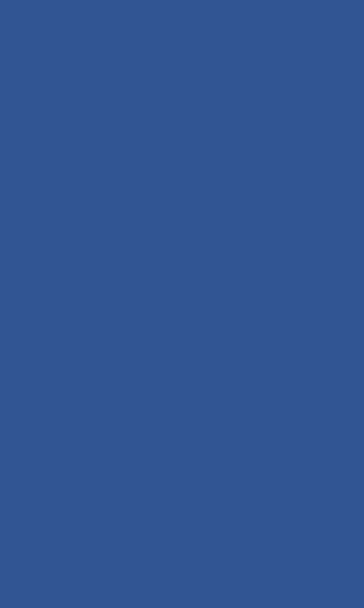 Identifying AI-Ready Areas in Your Practice
Practice Management and Workflow Optimization
AI can optimize staff scheduling and task allocation based on workload and deadlines
Provides real-time analytics on practice performance and efficiency
Tax Planning and Advisory Services
AI can analyze historical data and market trends for more accurate tax projections
Enables more personalized and data-driven tax planning advice
Compliance and Risk Assessment
AI algorithms can flag potential audit risks or compliance issues
Helps in proactive problem-solving and risk mitigation
Future Forward 2024
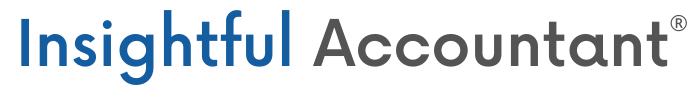 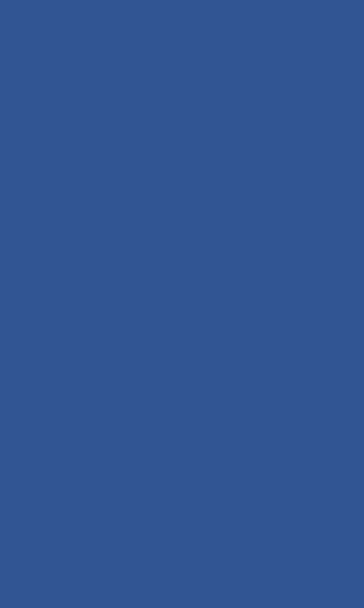 Implementing AI Responsibly
Data Privacy and Protection
Ensure AI tools comply with data privacy regulations
Implement encryption for data storage and transmission
Communicate to clients when AI is being used in your services
Maintain human oversight
Consult with professional liability insurance 
Develop and AI ethical use policy for your practice
Provide comprehensive training 
Foster a culture of continuous learning
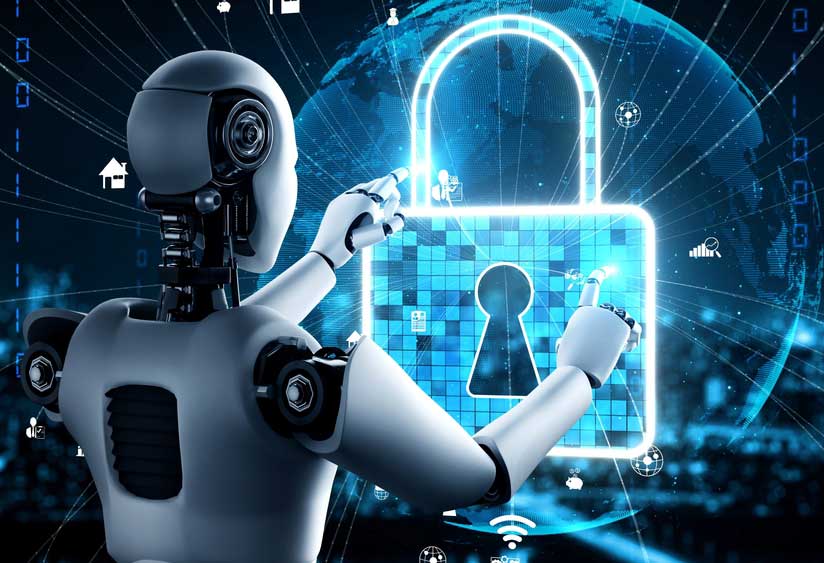 Future Forward 2024
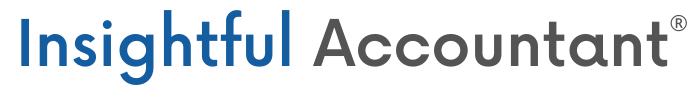 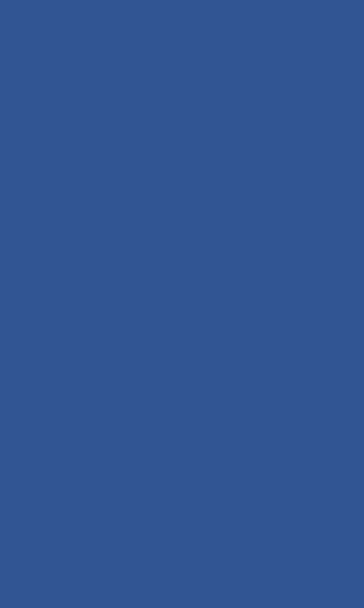 Practical Implementation Steps for AI
Identify pain points and inefficiencies
Evaluate your team’s technical skills 
Determine budget 
Begin with a small project or area of the practice 
Research specific AI tools to address your pain points 
Consider scalability 
Establish policies to maintain data quality and security 
Designate champions on your team to aid adoption and troubleshoot during implementation
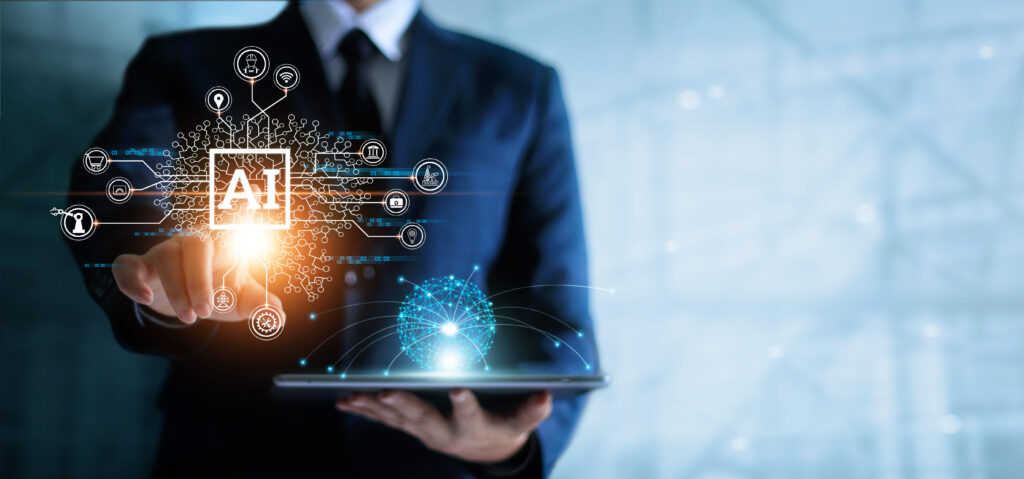 Future Forward 2024
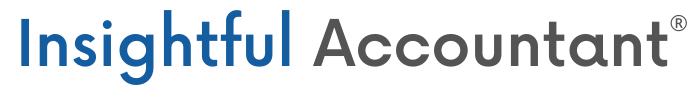 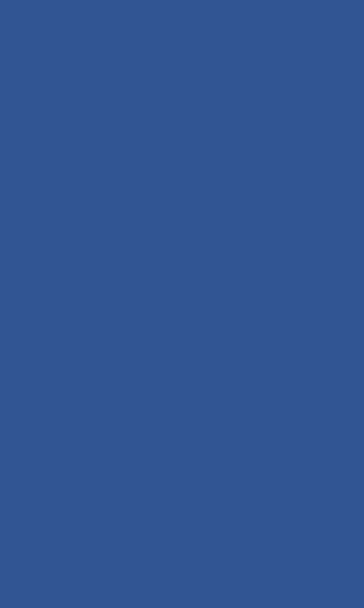 Top AI Tools for Tax Efficiency
Drake Tax Software
AI-enhanced data entry and error checking
TaxDome
AI can automatically rename and organize documents and generate reports
Gruntworx
Automate data entry from scanned documents
Avalara
 AI-powered sales taxes
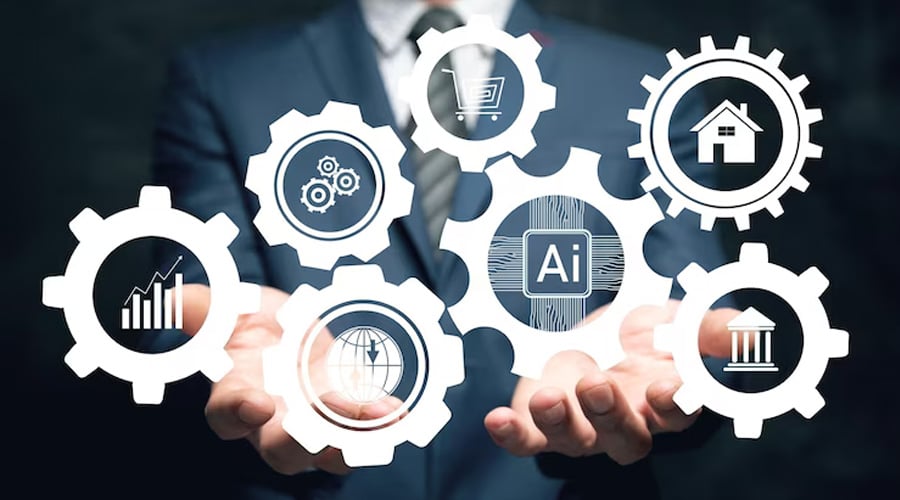 Future Forward 2024
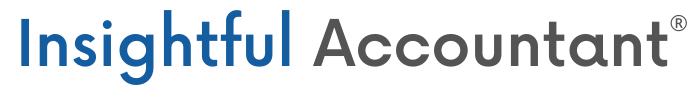 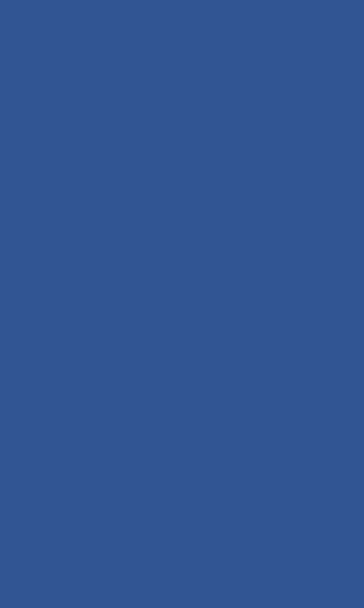 Top AI Tools for Tax Efficiency
TaxFyle
 AI-assisted outsourced tax preparation
Canopy 
Practice management and tax resolution software powered by AI
Calendly
AI driven scheduling software
Stanford Tax
AI powered tax organizers
FlyFin AI
 AI-powered tax preparation for self-employed individuals and small business owners
Future Forward 2024
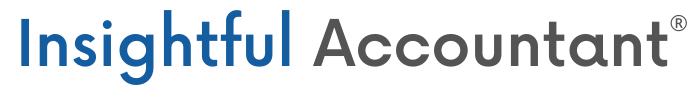 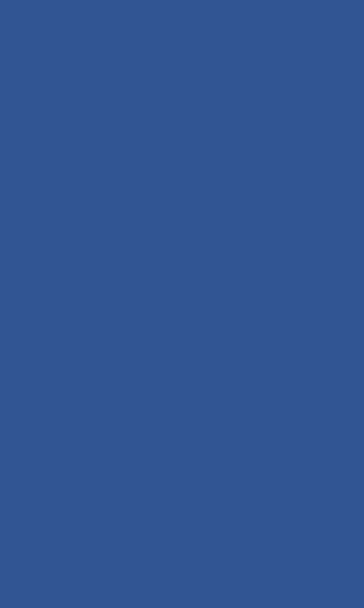 Top AI Tools for Tax Efficiency
ChatGPT
 AI-assisted client communications and brainstorming
Fireflies.ai
Notetakes and AI-driven transcript tool
Grammarly
AI powered writing assistant
Trello
Project management and automated task management
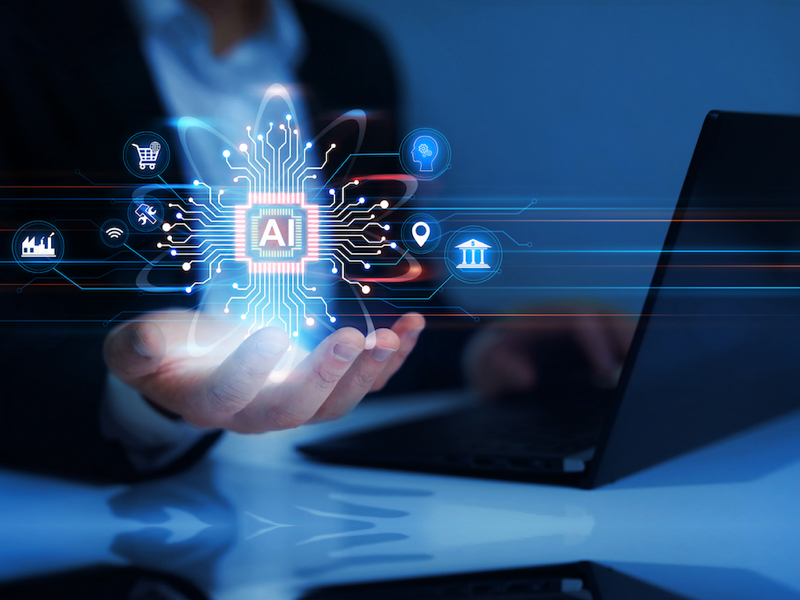 Future Forward 2024
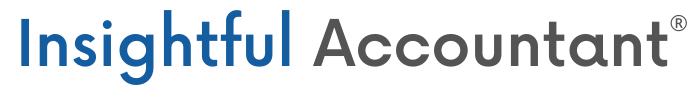 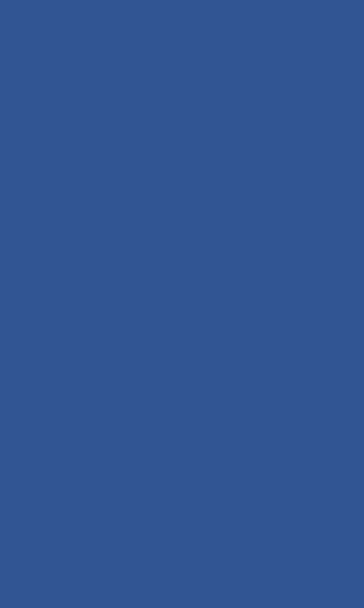 Future Trends
Interactive Tax Consultations
Augmented reality models of complex tax scenarios for an enhanced planning experience
Natural language process
AI systems can understand and respond in real time
Blockchain integration 
Transparent audit trails and enhanced documentation 
AI driven continuous compliance
Monitor financial reporting and trends in real time instead of period end
AI powered enhanced fraud detection and risk assessment
Enhanced algorithms for fraud detection
Predictive analytics and proactive tax planning 
Increased use of historical data, market trends and regulatory changes to predict tax implications
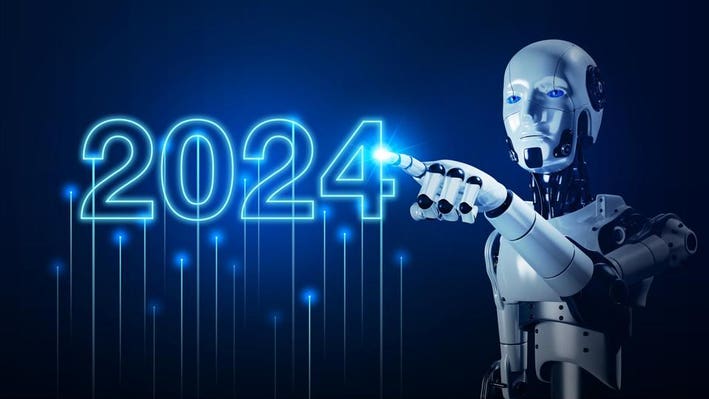 Future Forward 2024
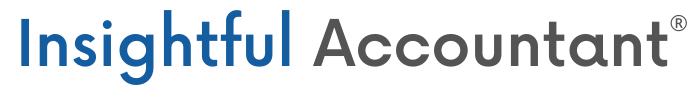 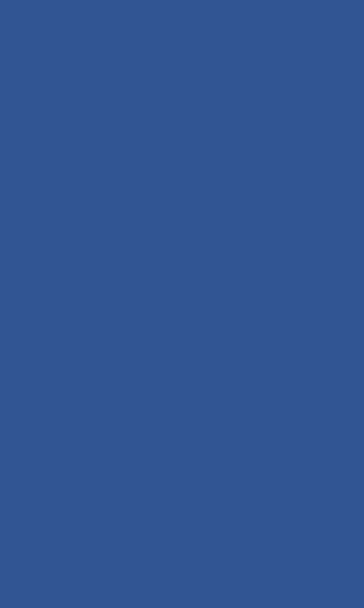 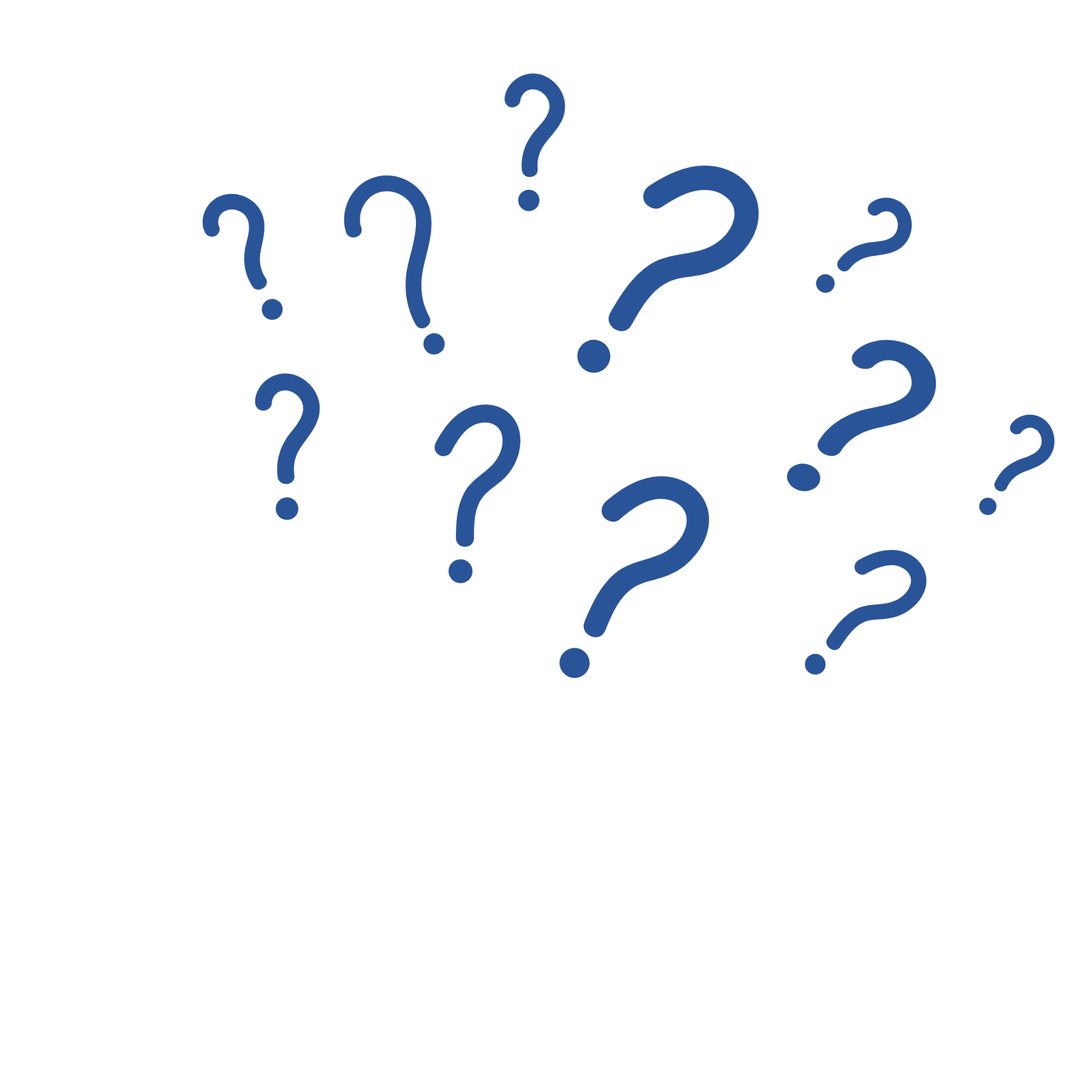 Q&A
christine@cultivateconsulting.co
Future Forward 2024
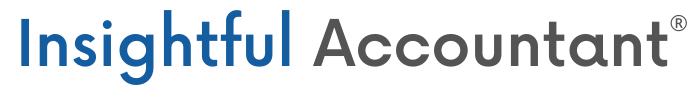 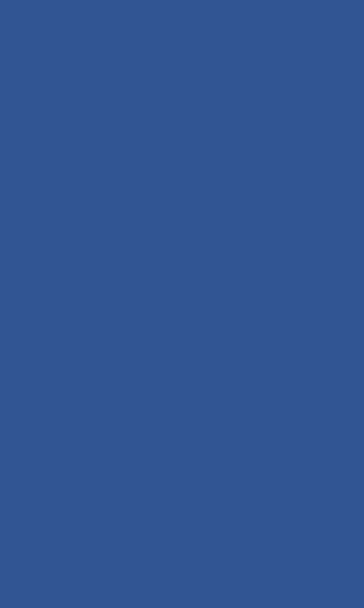 Join us for App Academy
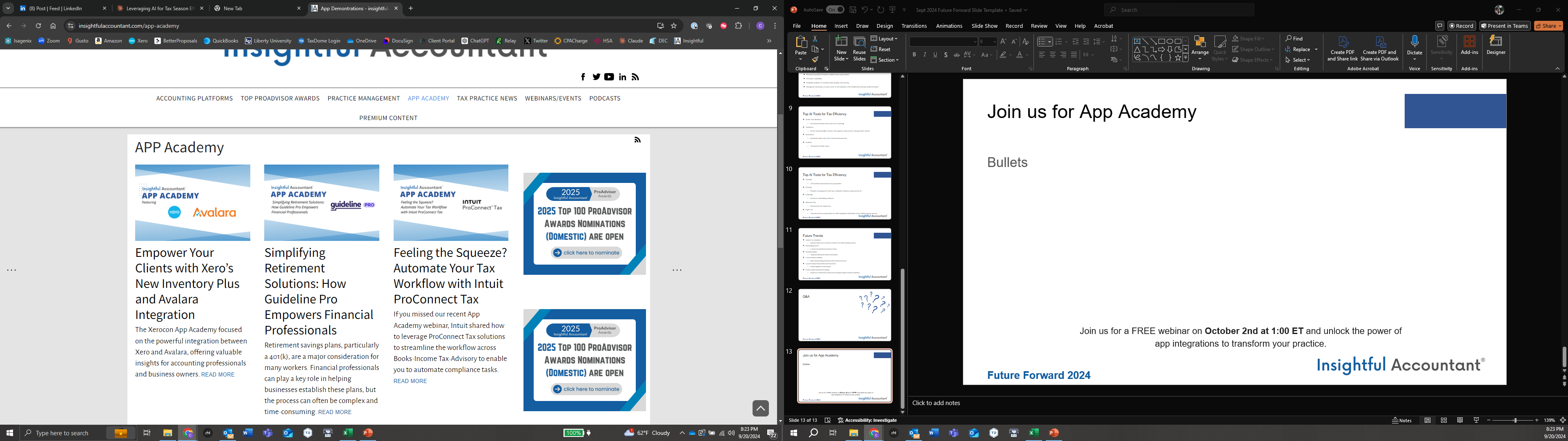 Join us for a FREE webinar on October 2nd at 1:00 ET and unlock the power of app integrations to transform your practice.
Future Forward 2024
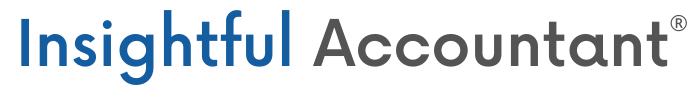